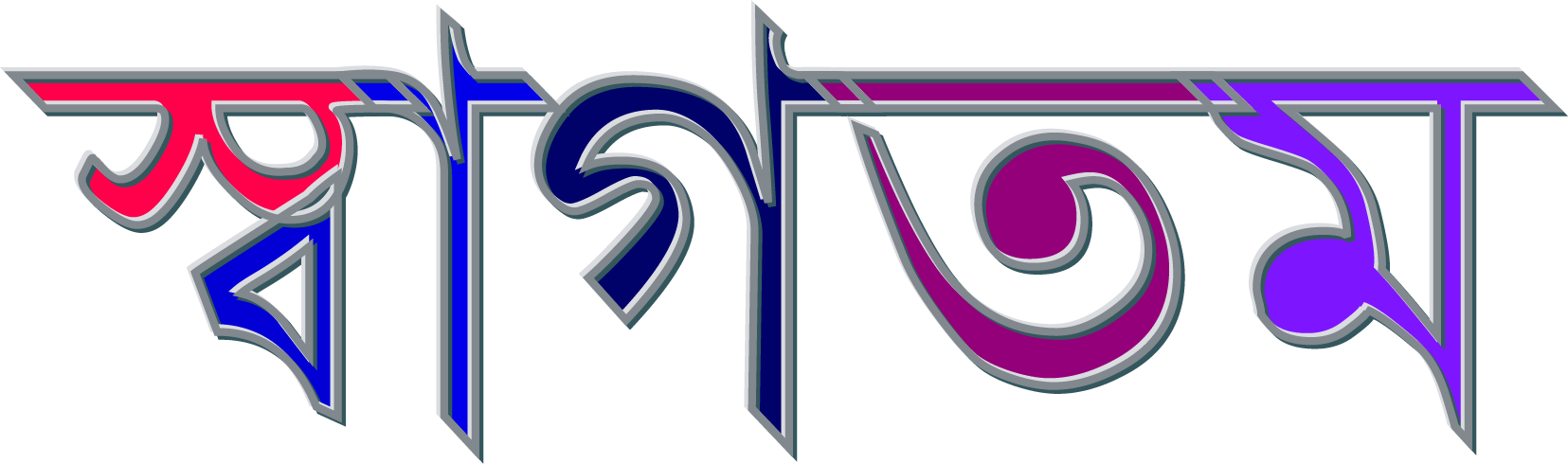 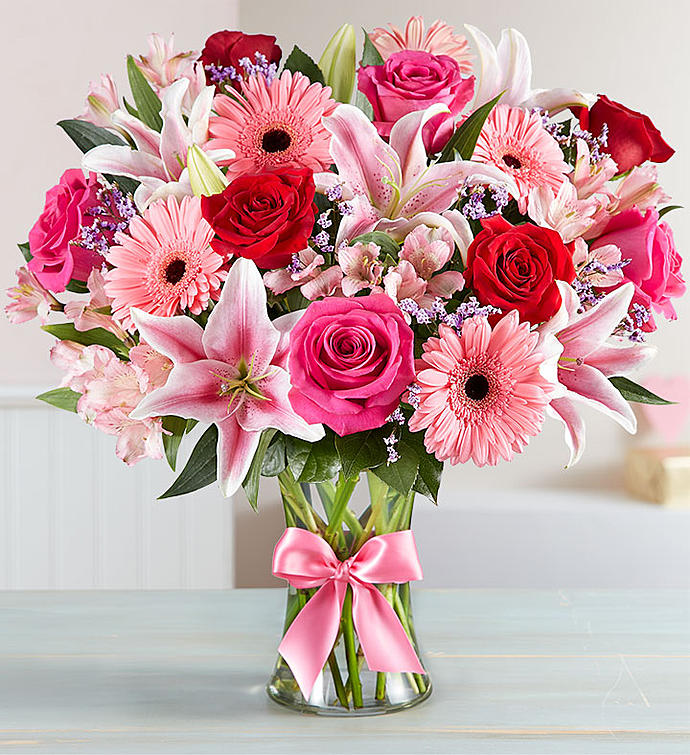 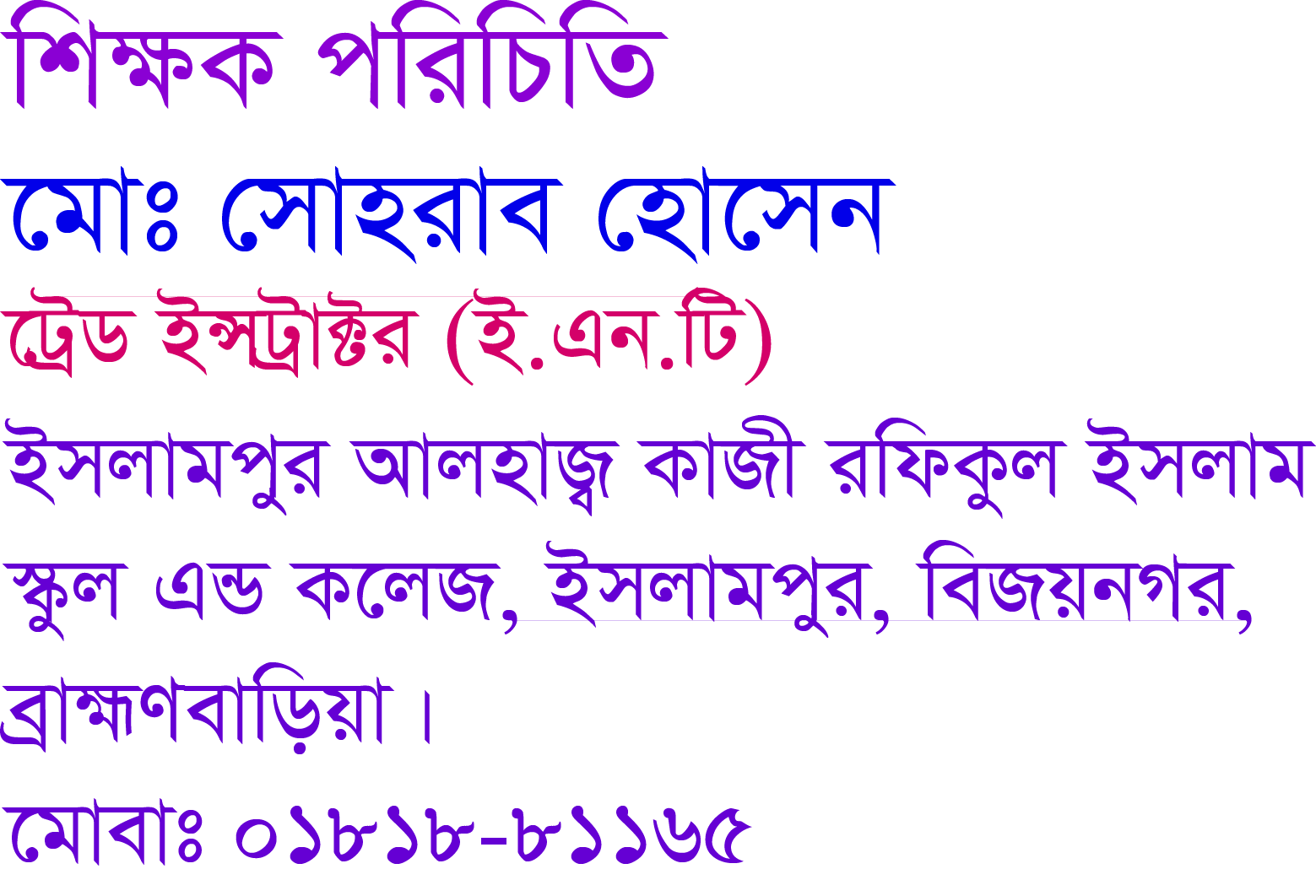 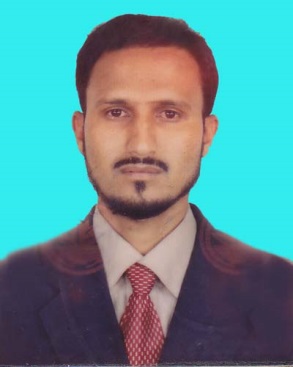 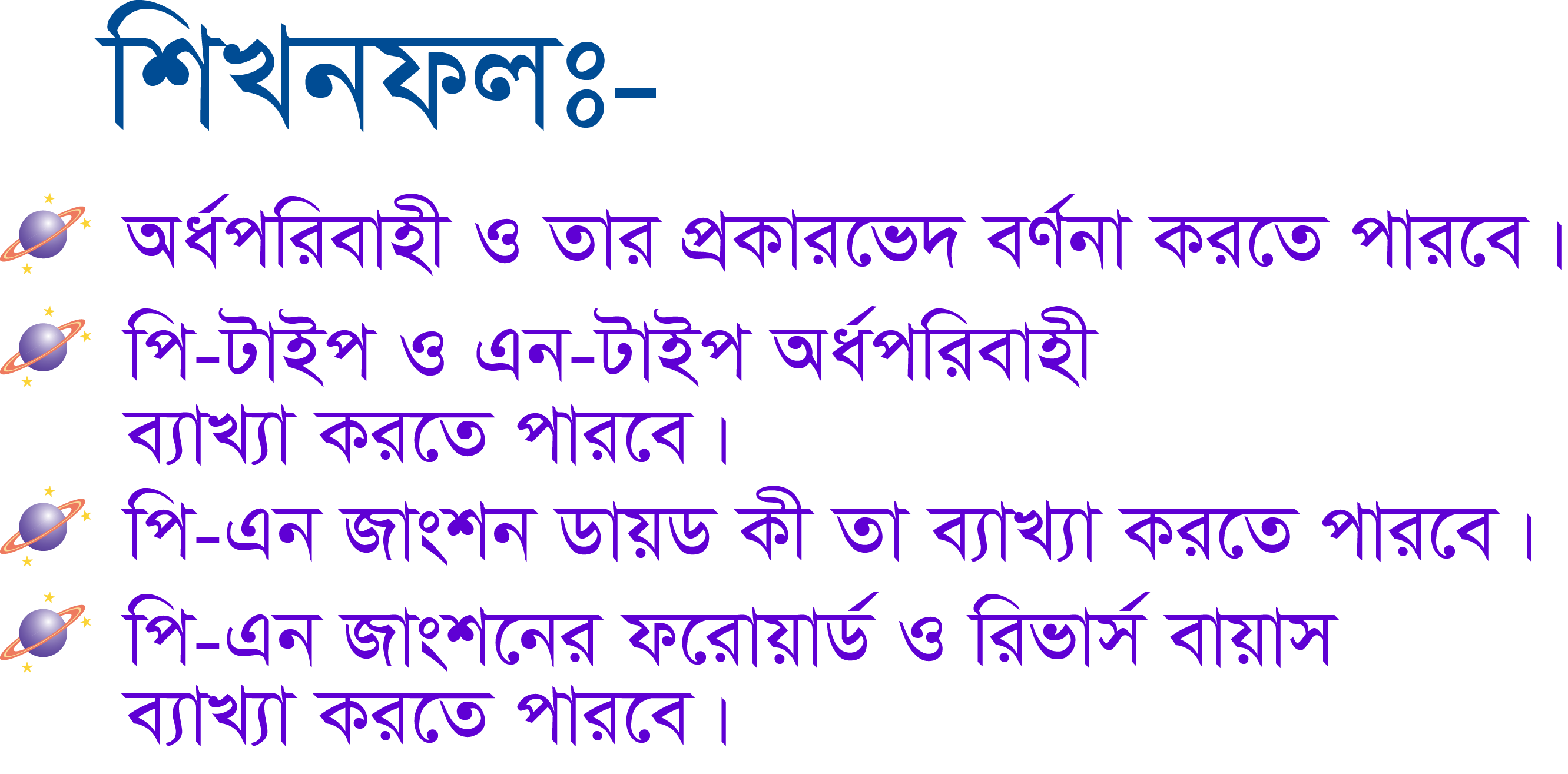 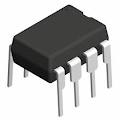 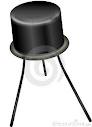 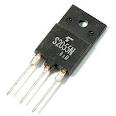 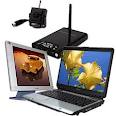 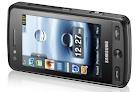 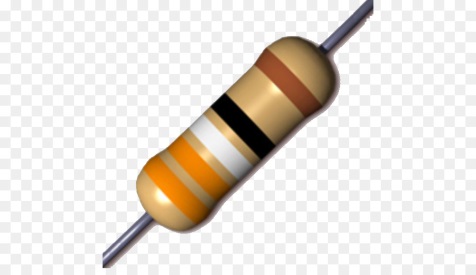 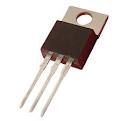 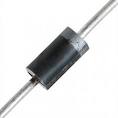 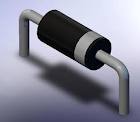 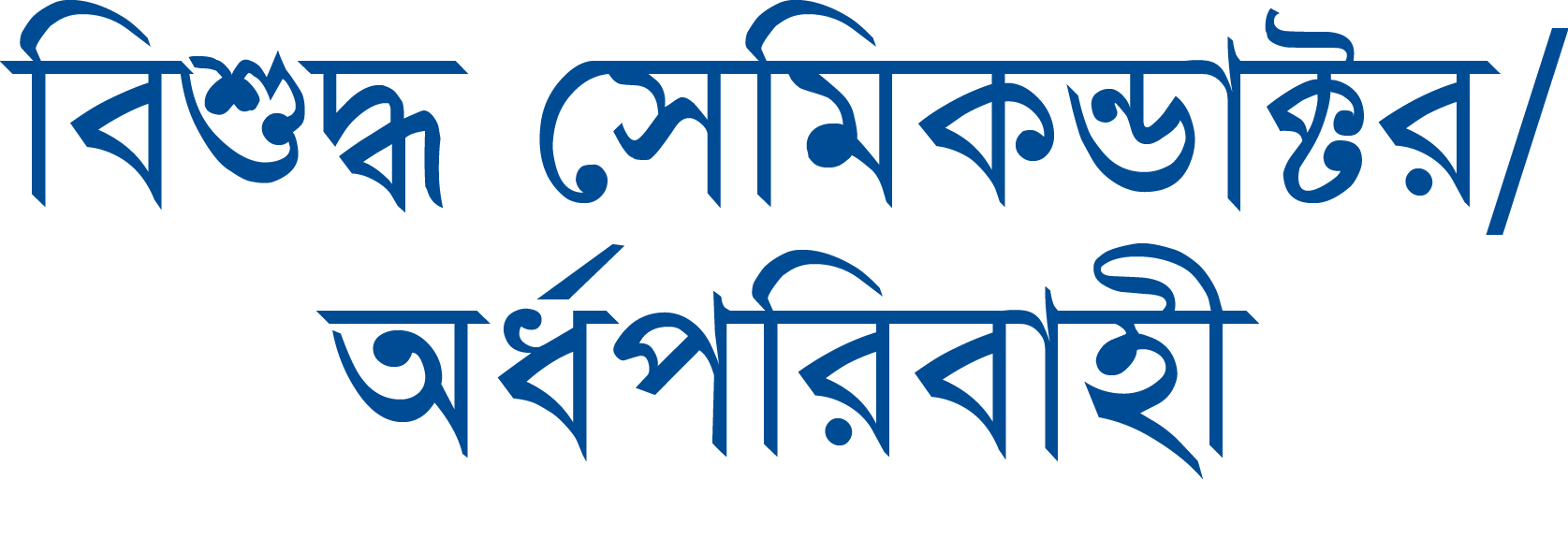 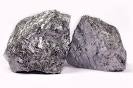 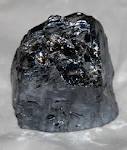 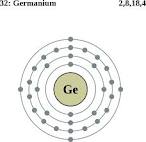 Ge
Si
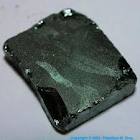 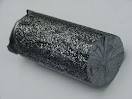 Si
Ge
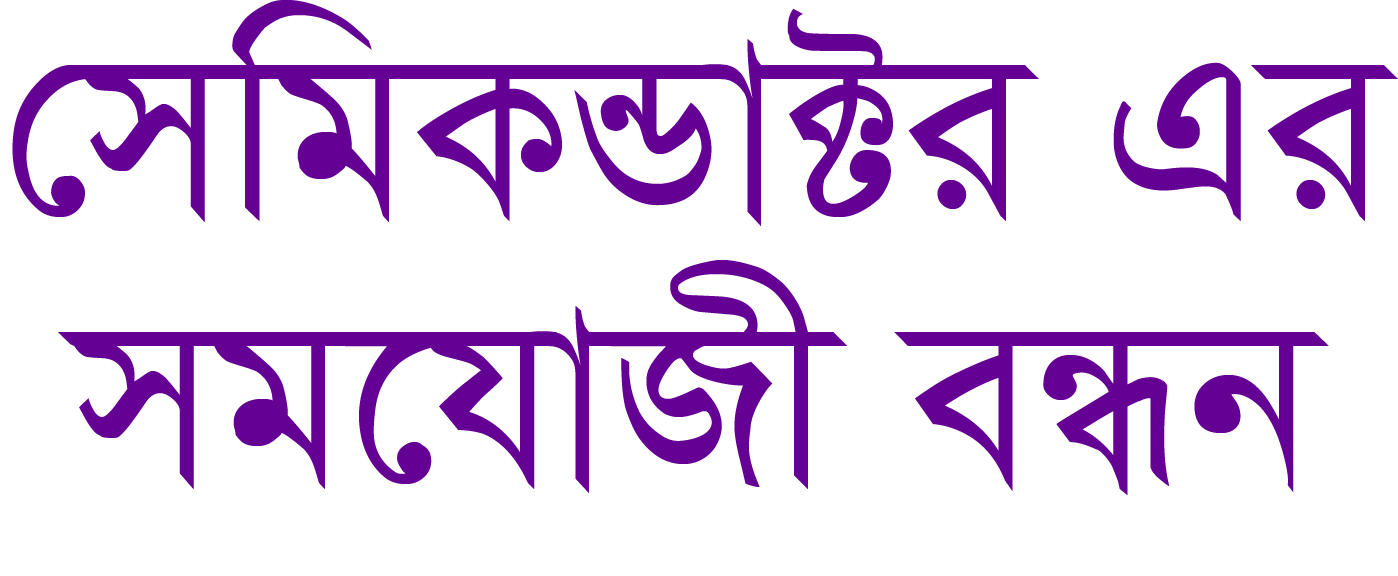 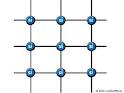 SI
Si
Si
Si
Si-Silicon
Si
Si
Si
Si
Si
Si
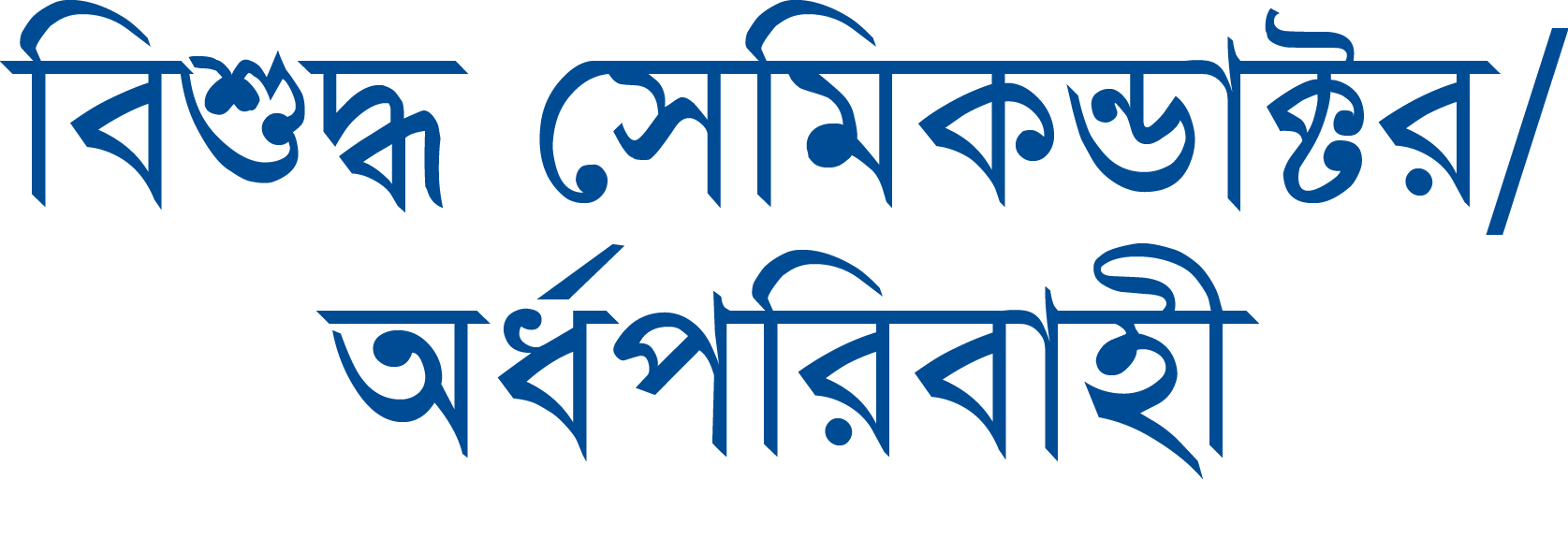 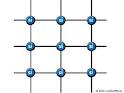 SI
Si
Si
Si
Si
Si
Si
Si-Silicon
Si
Si
Si
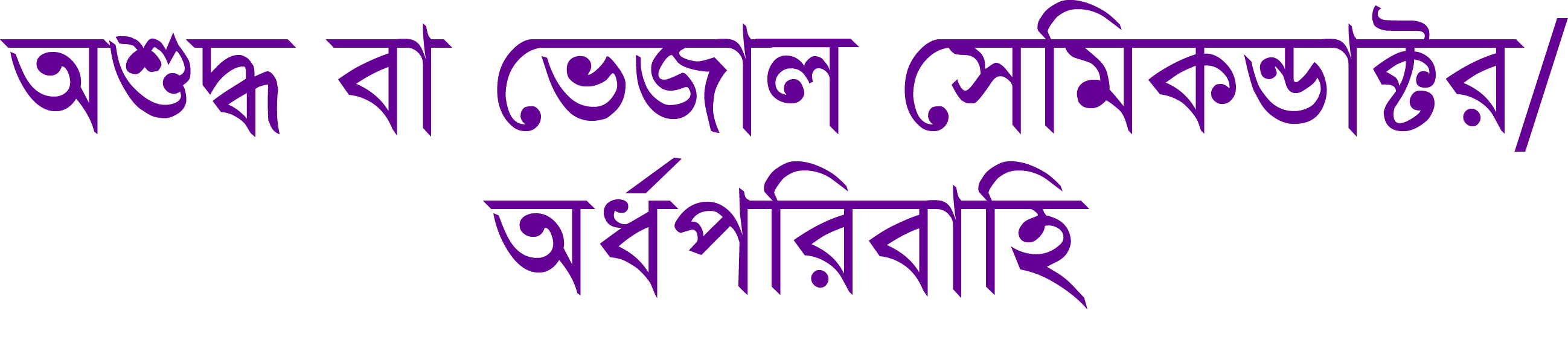 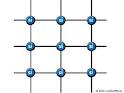 Free electron
SI
Si
Si
Si
As
Si
Si
Si-Silicon
As-Arsenic
Si
Si
Si
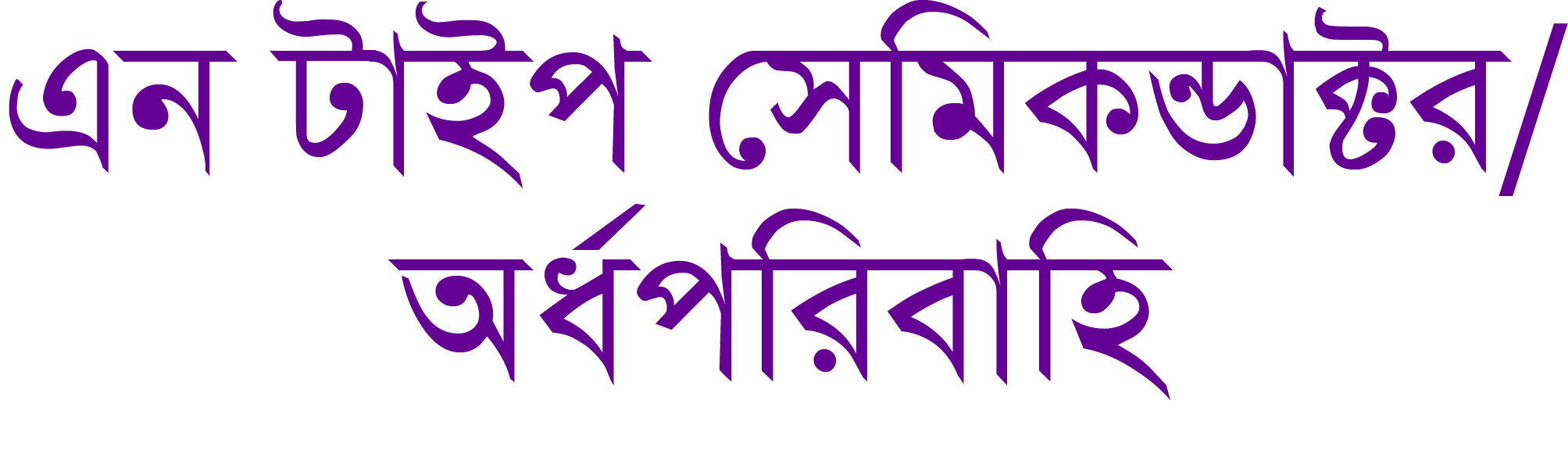 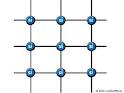 Free electron
SI
Si
Si
Si
As
Si
Si
Si-Silicon
As-Arsenic
Si
Si
Si
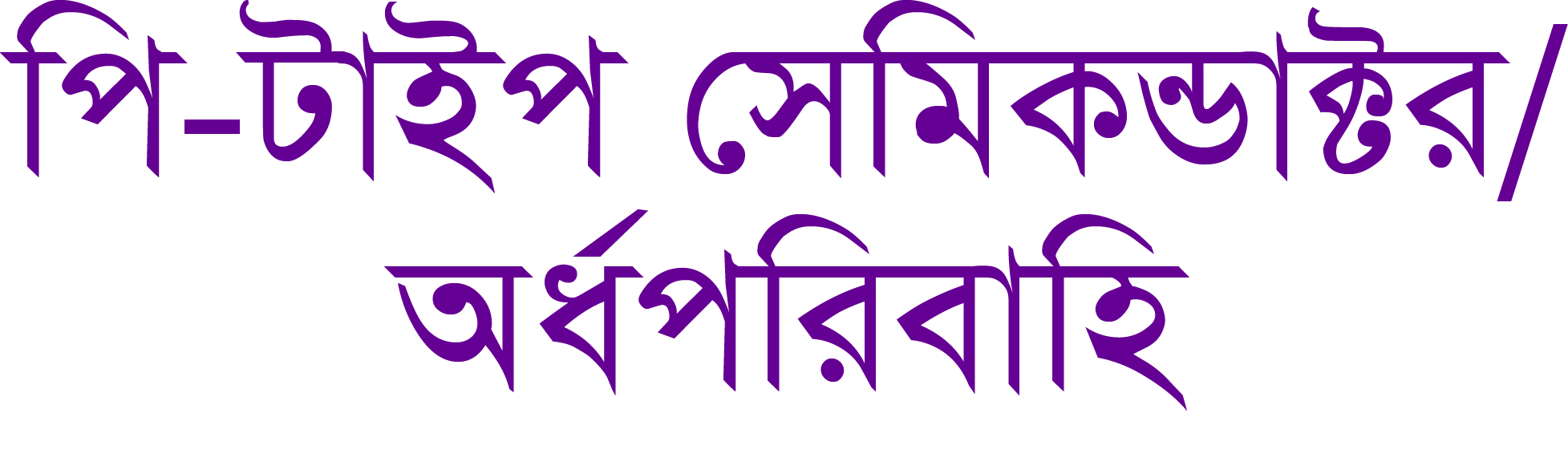 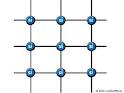 Hole
SI
Si
Si
Si
B
Si
Si
Si
Si
Si
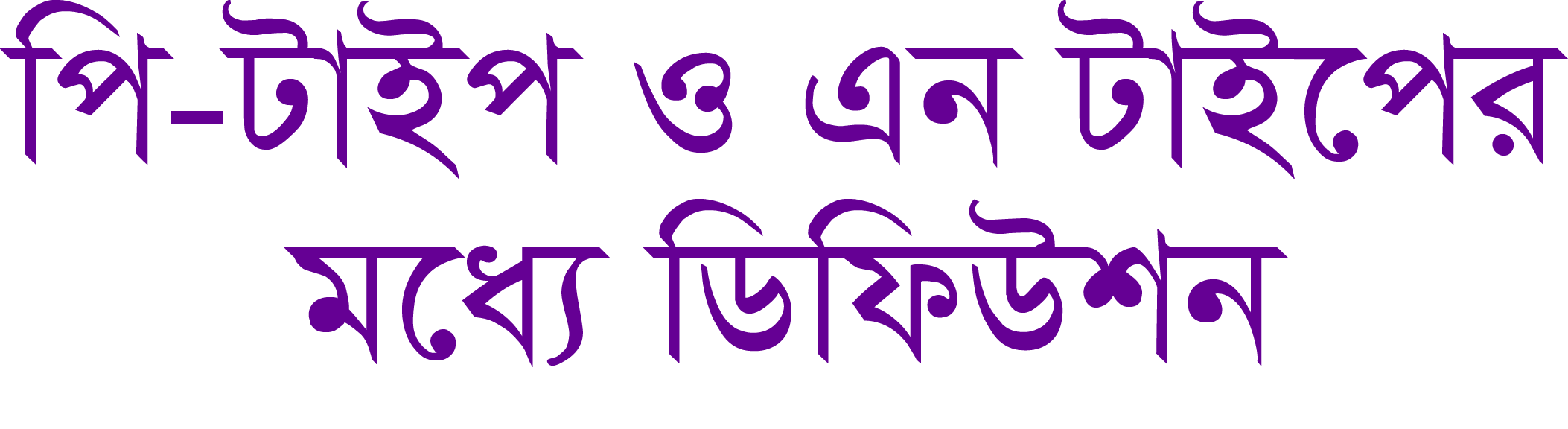 P
N
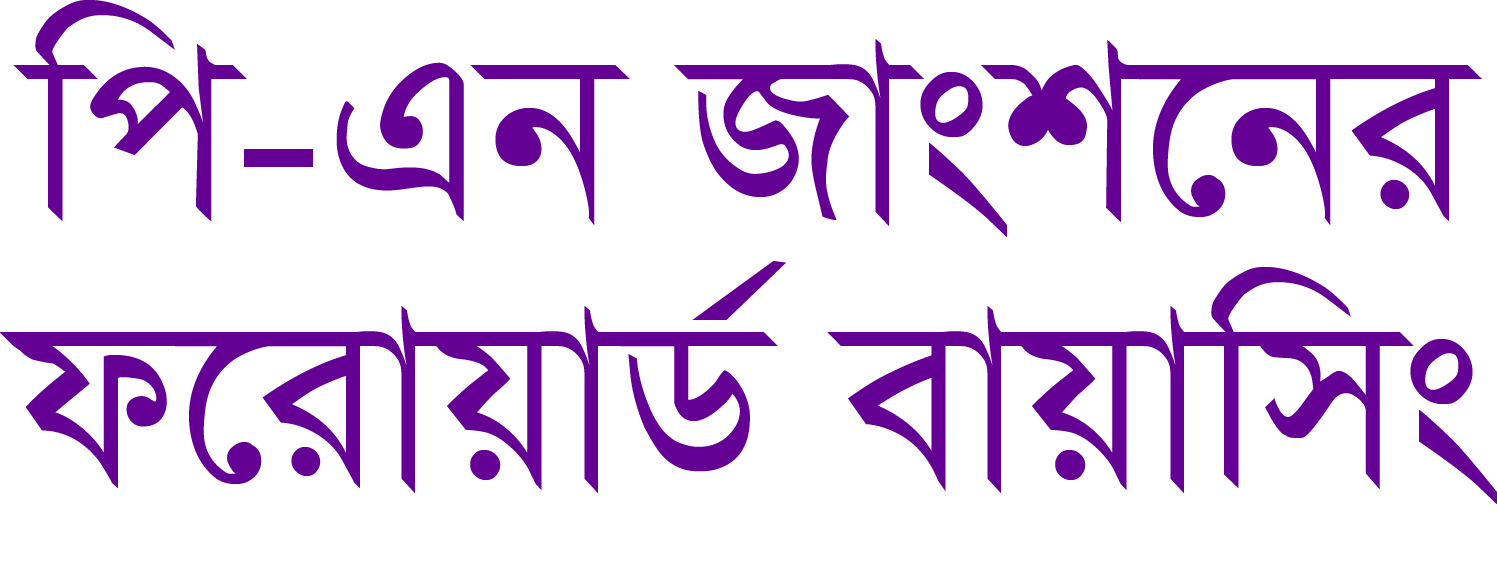 P
N
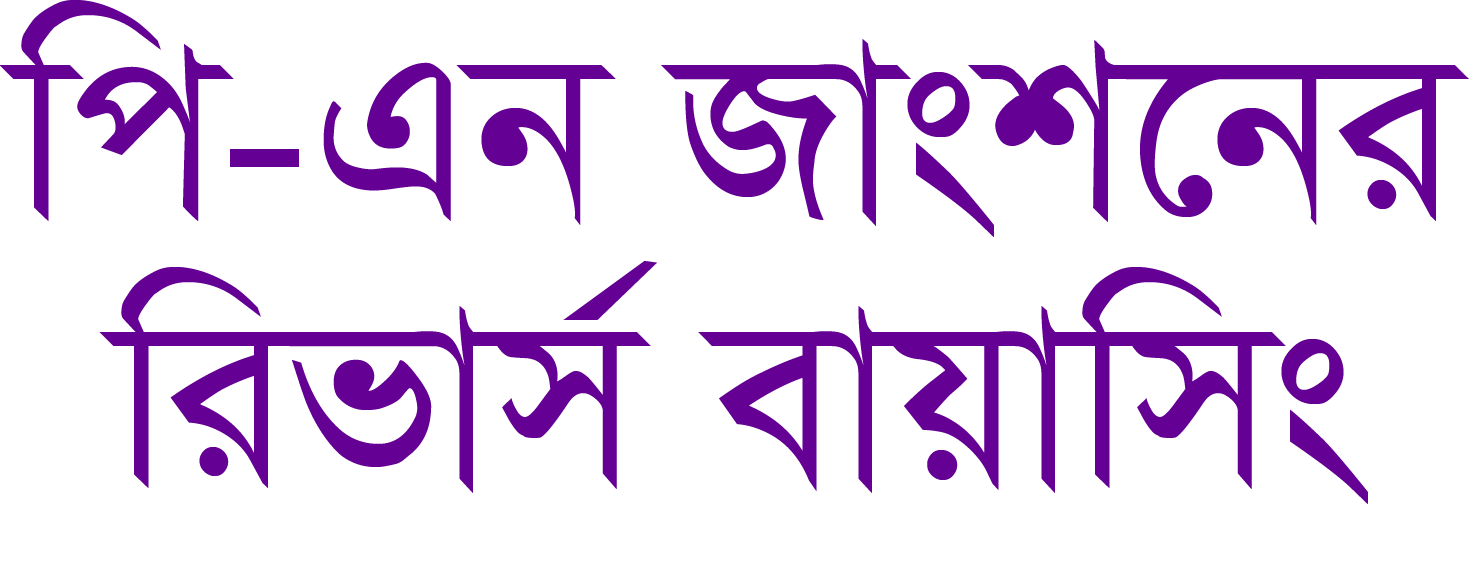 P
N
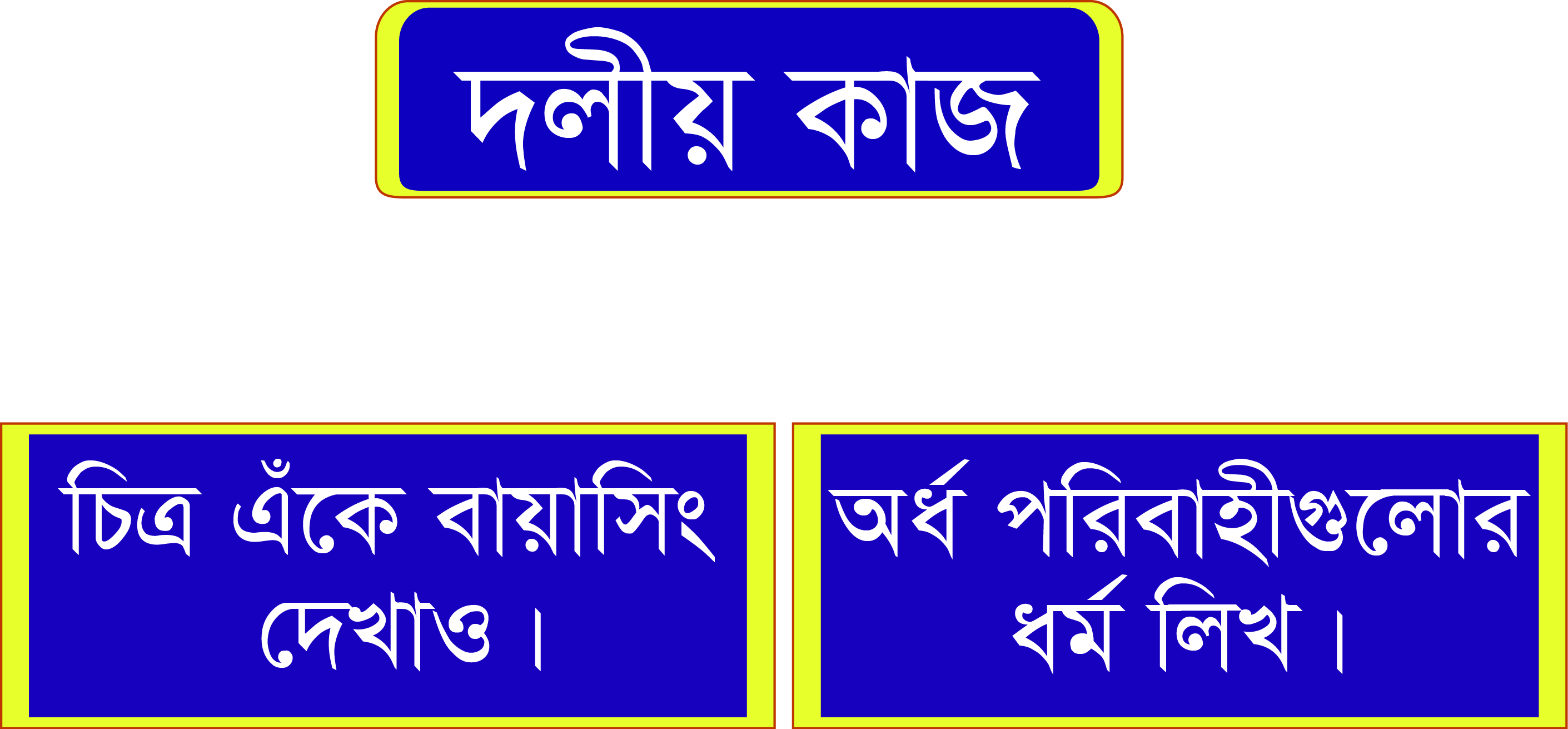 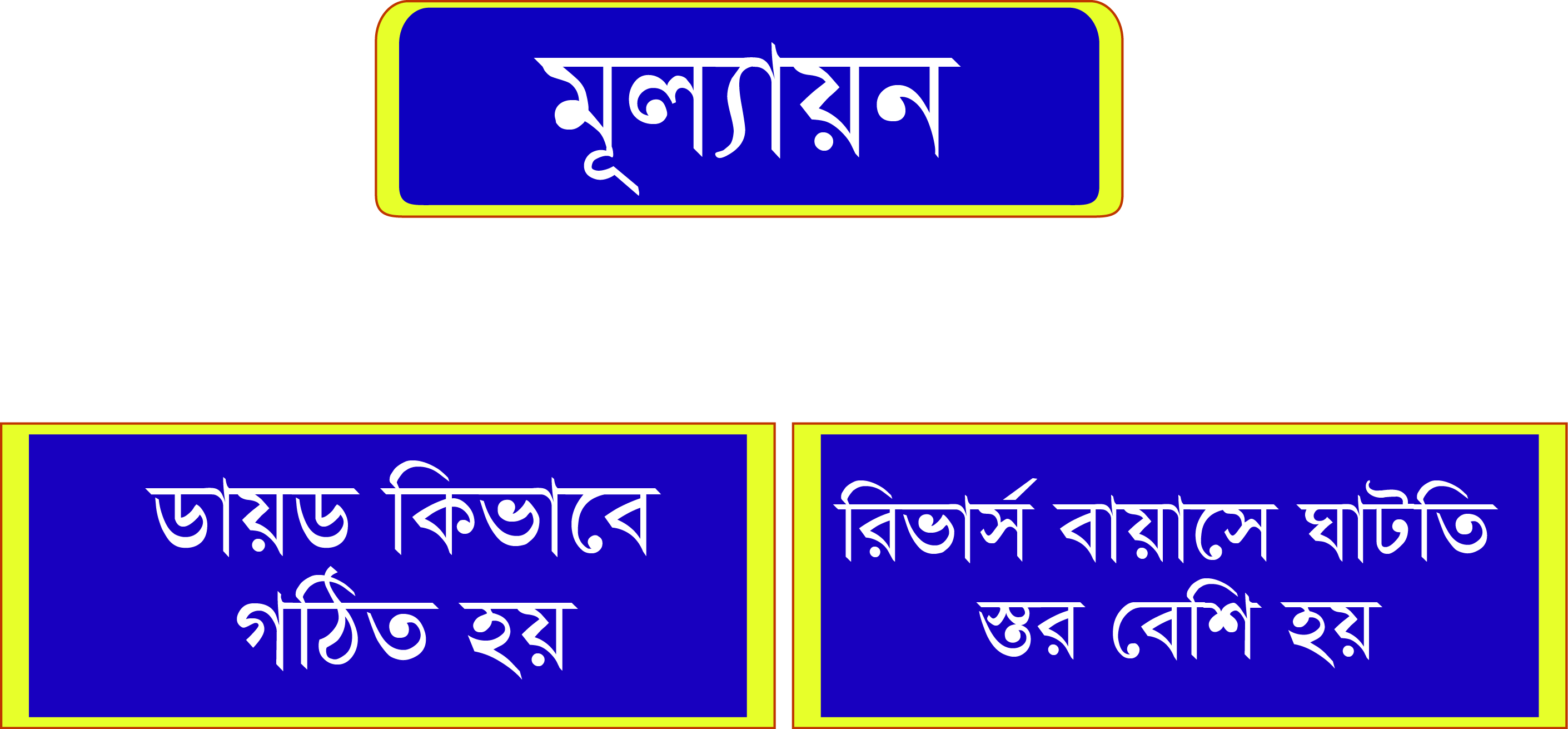 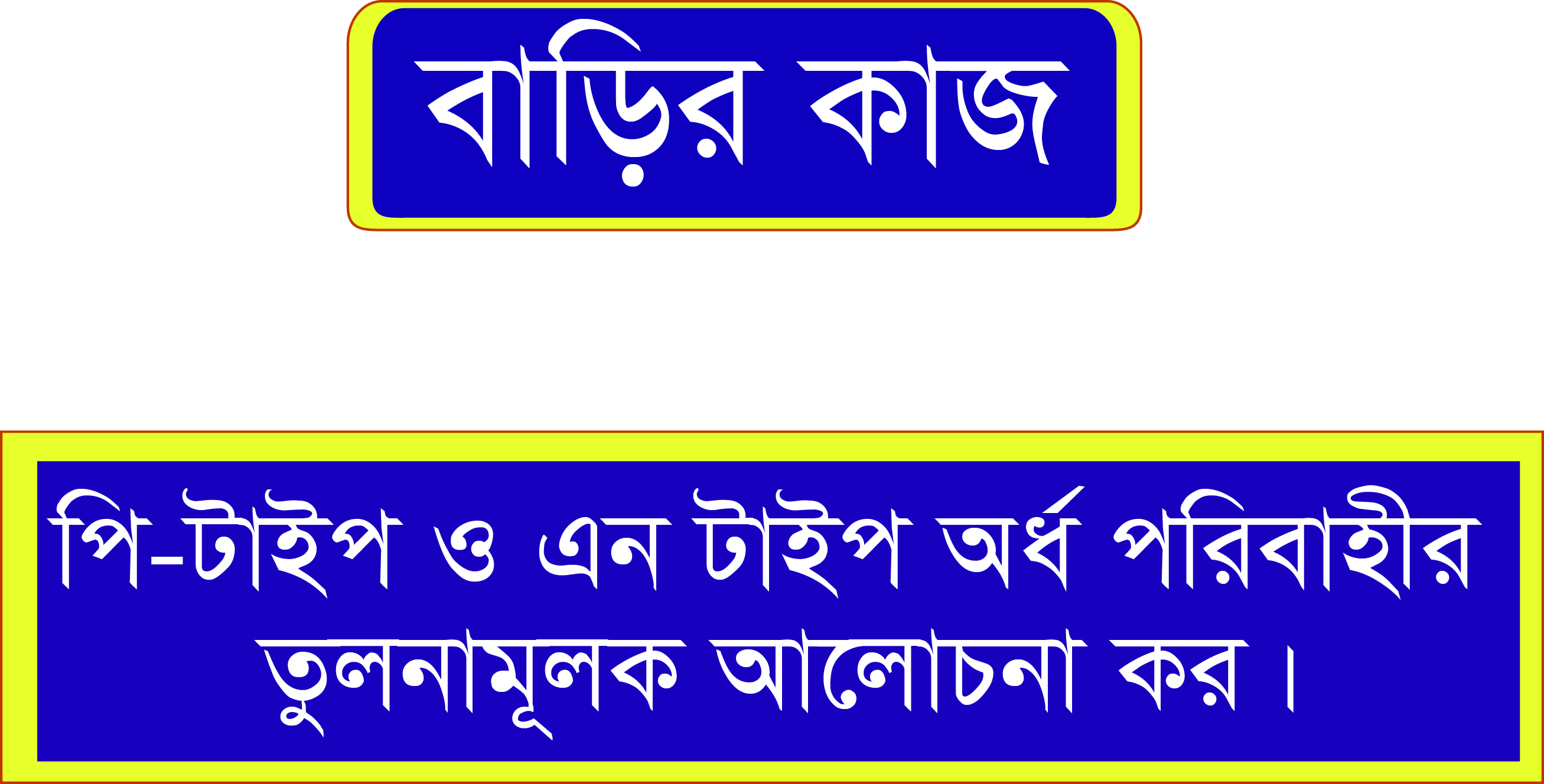 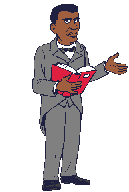 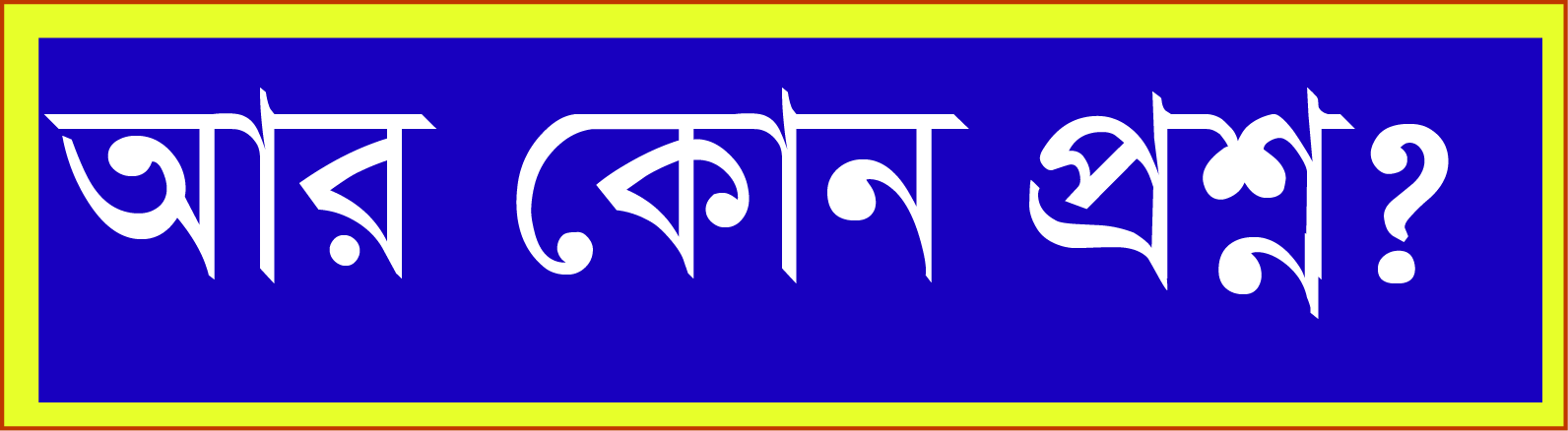 THANKS  ALL
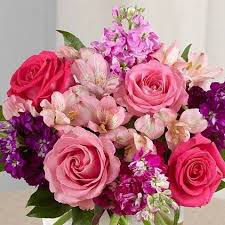